“Do not lose heart”
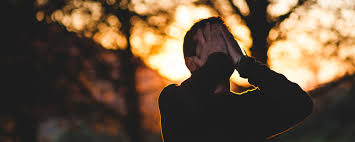 2 Corinthians 4:16-18
When society, culture, and the political environment are in turmoil
Societies, cultures, and political environments have never been perfect
1 Corinthians 6:9-11 – First century culture was immoral
Daniel 1-6 – Daniel was under foreign rule 
 Why?...
John 17:14-16 – The world hates the word
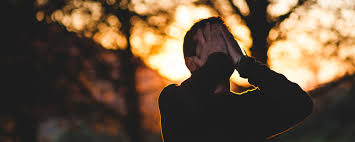 “Do not lose heart”
When society, culture, and the political environment are in turmoil
Do not lose heart, but know this world is not our home 
Philippians 3:20-21 – Our citizenship is in heaven
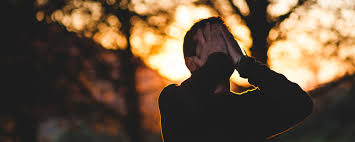 “Do not lose heart”
When we do not have the answer
There are questions we will not have the answer for
Deuteronomy 29:29 – The secret things belong to God but what He has given us is what we need to please Him
Isaiah 55:8-9 – Our thoughts and ways are not God’s
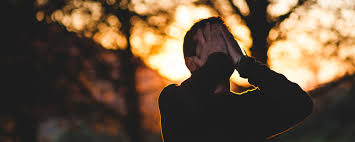 “Do not lose heart”
When we do not have the answer
What we have is all we need
John 16:12-13 – All truth was going to be revealed
Acts 2:1-4 – Fulfilled on the day of Pentecost
Ephesians 3:3-5 – Mysteries have been revealed by the Spirit through the apostles and prophets and were written down so we can understand
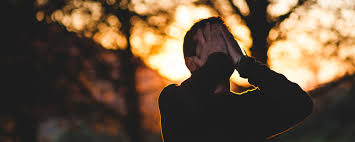 “Do not lose heart”
When we do not have the answer
What we have is all we need
1 Corinthians 13:9-10 – The revealing of God’s word is complete and nothing more is needed
1 Corinthians 14:33 – God is not confusion
2 Timothy 1:13 – There is a pattern of sound words
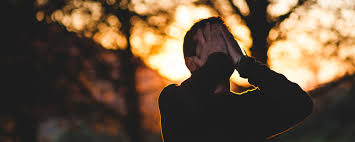 “Do not lose heart”
When we do not have the answer
Do not lose heart, but have faith in God – He has revealed what we need 
Deuteronomy 29:29 – What He has given us is all we need for salvation
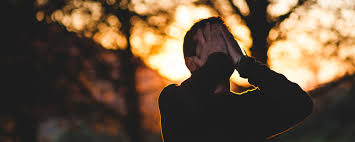 “Do not lose heart”
When man disappoints you
We are warned about trusting man
Psalm 118:8-9 – It is better to trust in the Lord than man
Micah 7:5-7 – Trust, look to, and wait on God, not man
Psalm 146:3-9 – In man, there is no help, but in God there is
Why?...
2 Timothy 3:15-4:5 – Man follows his own desires
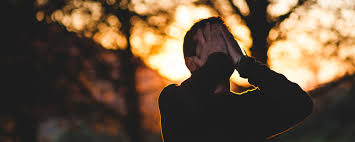 “Do not lose heart”
When man disappoints you
Do not lose heart, but know that God does not disappoint
Romans 5:5-11 – Through Christ we have the opportunity for reconciliation and salvation
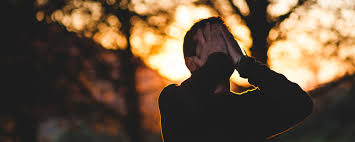 “Do not lose heart”
“Do not lose heart”
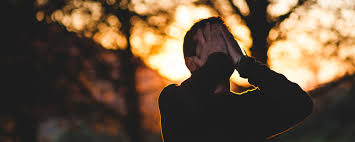 2 Corinthians 4:16-18